Государственное профессиональное образовательное учреждение 
«Беловский политехнический техникум»
ПОРТФОЛИО ПРЕПОДАВАТЕЛЯ
Шмидт
 Оксаны Викторовны
БЕЛОВО 2021
Содержание портфолио:
1. Общие сведения о преподавателе
2. Достижение обучающимися положительной динамики результатов освоения образовательных программ по итогам мониторингов, проводимых образовательной организацией
3. Достижение обучающимися  положительных результатов освоения  образовательных программ по итогам мониторинга системы образования
4. Выявление развития у обучающихся способностей к научной (интеллектуальной), творческой, физкультурно–спортивной деятельности
5. Личный вклад в повышение качества образования, совершенствование методов обучения и воспитания и продуктивного использования новых образовательных технологий, транслирование в педагогических коллективах опыта практических результатов своей профессиональной деятельности, в том числе экспериментальной и инновационной
2
1. Общие сведения о преподавателе
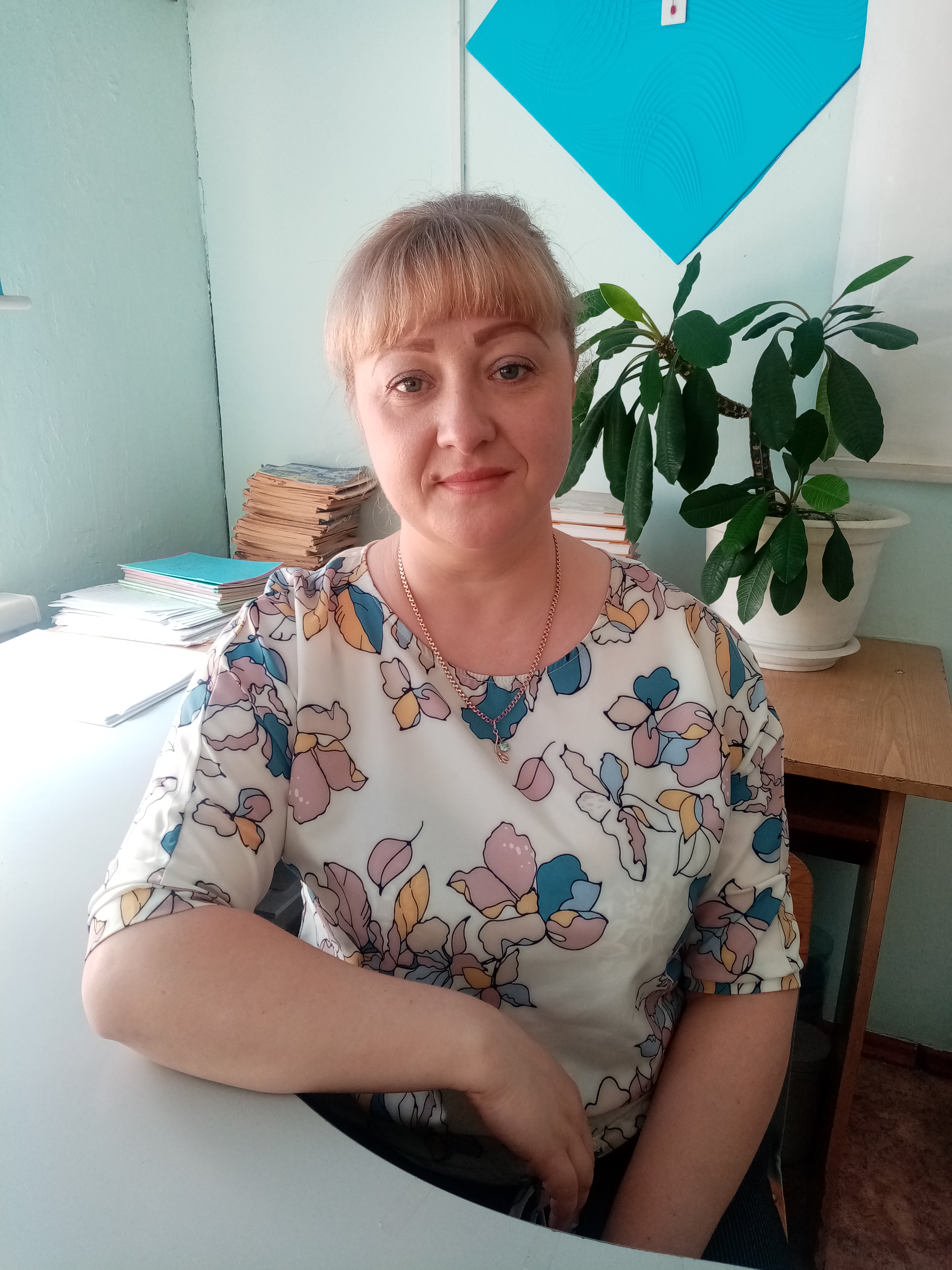 Шмидт Оксана Викторовна
4 февраля 1982 года рождения
Должность – преподаватель
Общий стаж работы – 19 лет
Стаж в должности преподавателя – 3 года
- с 1 сентября 2018 г. – преподаватель ГПОУ БелТТиСУ
Преподаваемые дисциплины:
  -ОГСЭ 07 «Введение в специальность»; 
  -ОП.03 «Организация хранения и контроль запасов и сырья»
 по специальности: 19.02.10. Технология продукции общественного питания;  
  -ПМ 05. «Приготовление, оформление и подготовка к реализации хлебобулочных, мучных кондитерских изделий разнообразного ассортимента»; 
 -ПМ.01. «Приготовление и подготовка к реализации полуфабрикатов для блюд и кулинарных изделий разнообразного ассортимента»  по профессии: 43.01.09. Повар, кондитер.
3
Образование
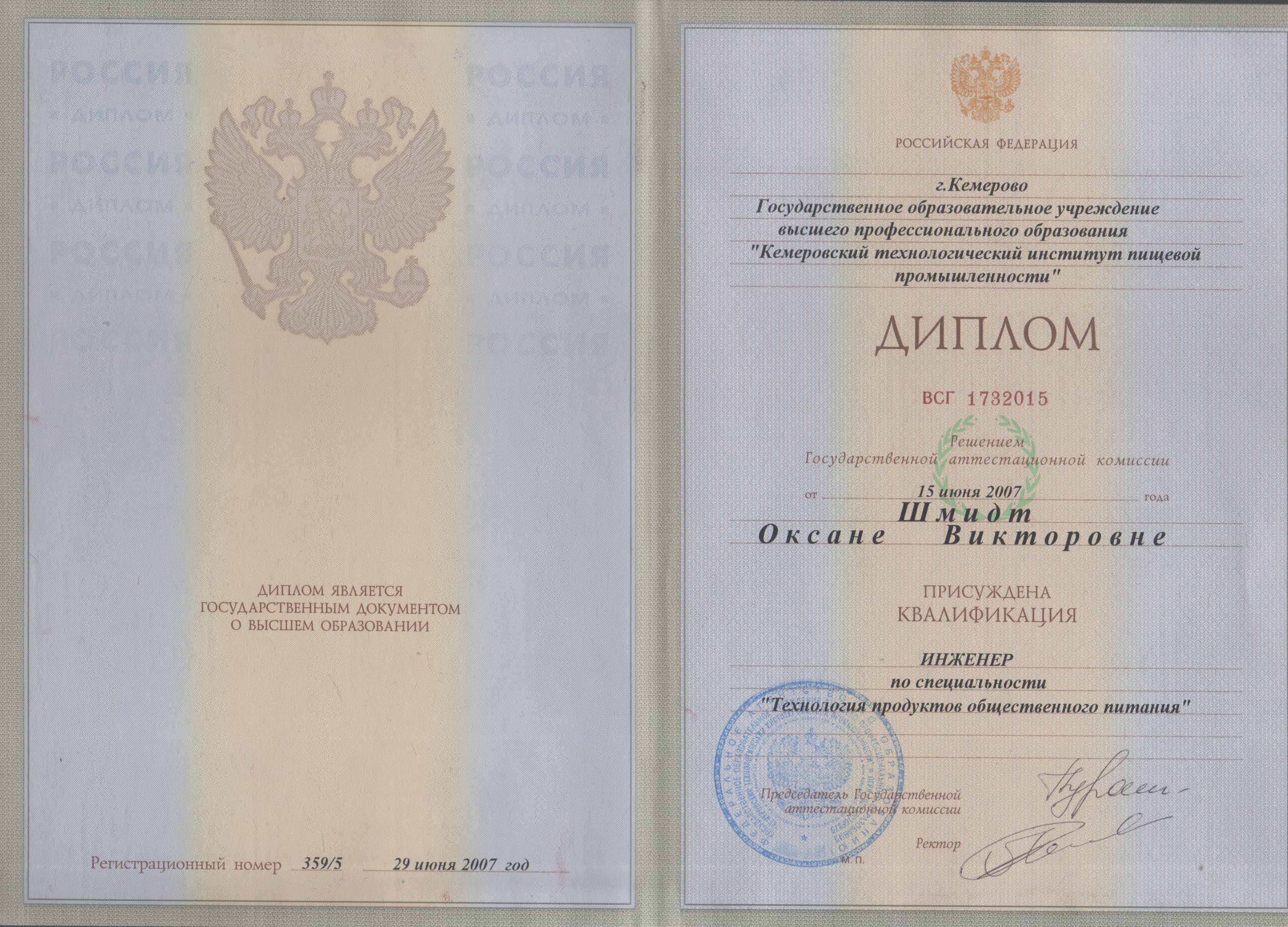 4
Результаты прохождения курсов
5
Результаты прохождения курсов
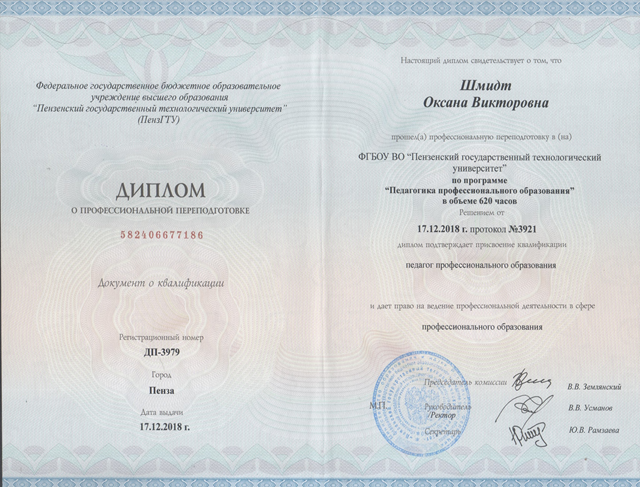 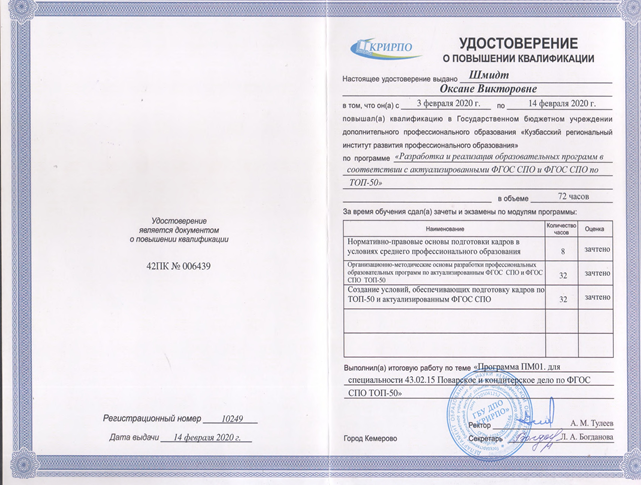 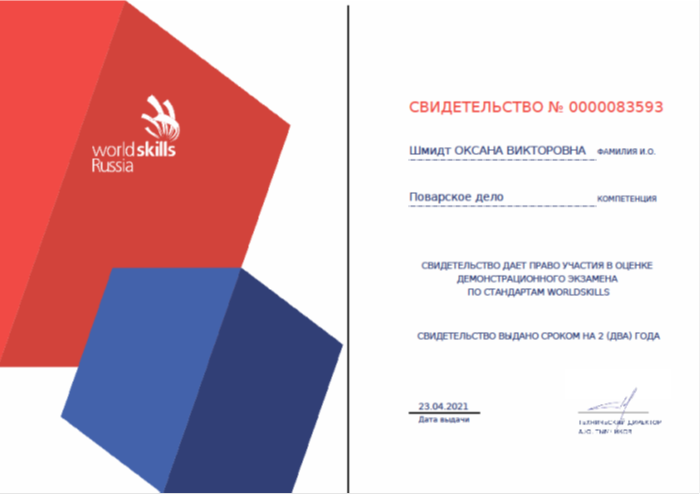 6
2. Стабильные положительные результаты освоения обучающимися образовательных программ по итогам мониторингов, проводимых организацией
Результат:
Доля обучающихся, освоившие учебные программы дисциплин на «хорошо» и «отлично» в среднем повысилась на 2,1%. Средний балл увеличился на 0,3 балла.
7
При защите ВКР оценкой «отлично» отмечены аттестационной комиссией работы  по специальности: 19.02.10 «Технология продукции общественного питания» по темам:
2019г.- Организация процесса и разработка ассортимента открытых пирогов типа «пицца» в кафе «Итальяно» на 30 п/м;
- Организация процесса приготовления канапе, легких и сложных холодных закусок для банкета-фуршета 25 п/м;
2020г.-Организация процесса приготовления вегетарианских блюд в кафе европейской кухни на 50 п/м;
- Организация процесса приготовления сложных горячих блюд из птицы в кафе на 35 п/м.
8
3. Выявление развития у обучающихся способностей к научной (интеллектуальной), творческой, физкультурно–спортивной деятельности
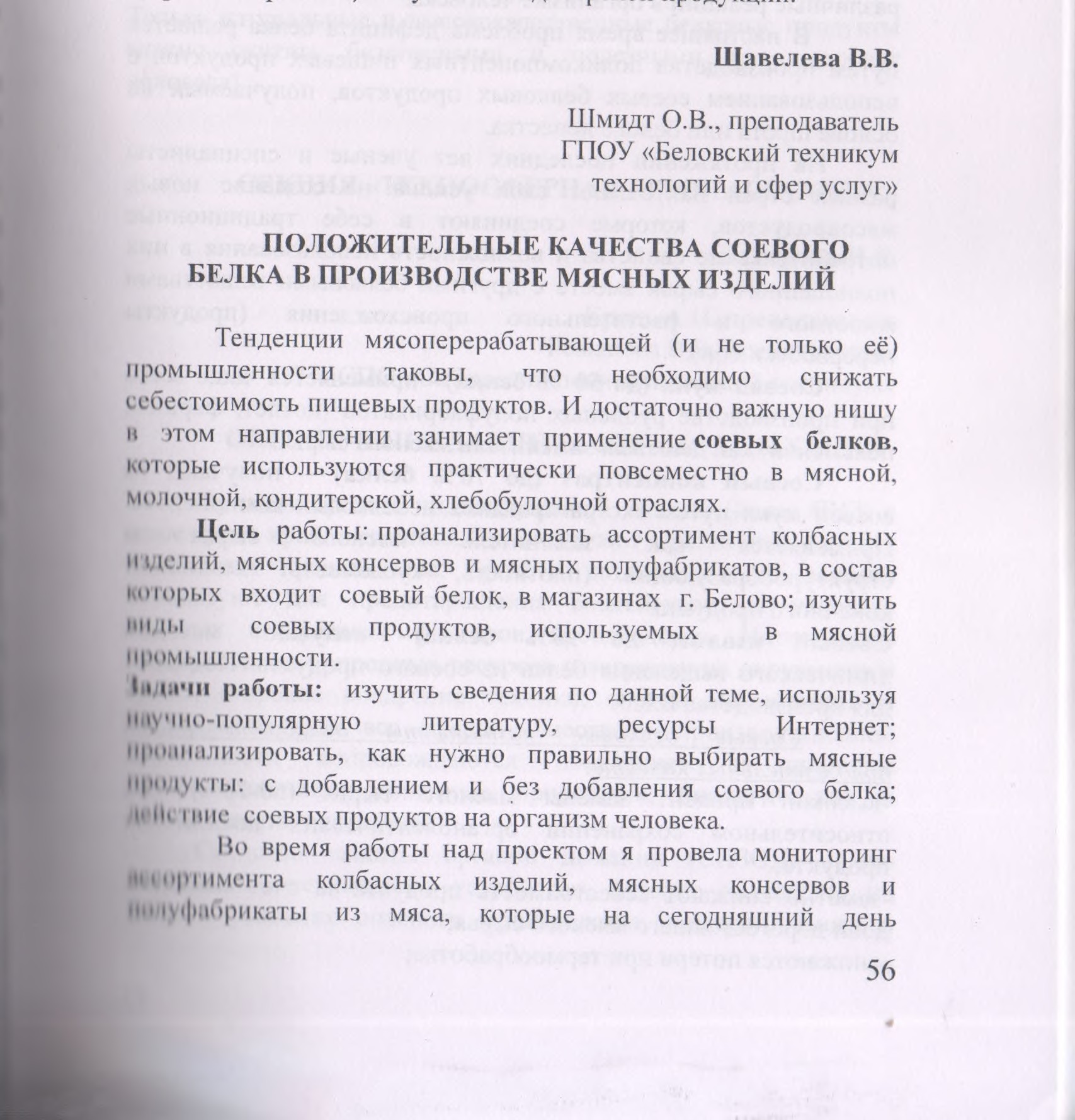 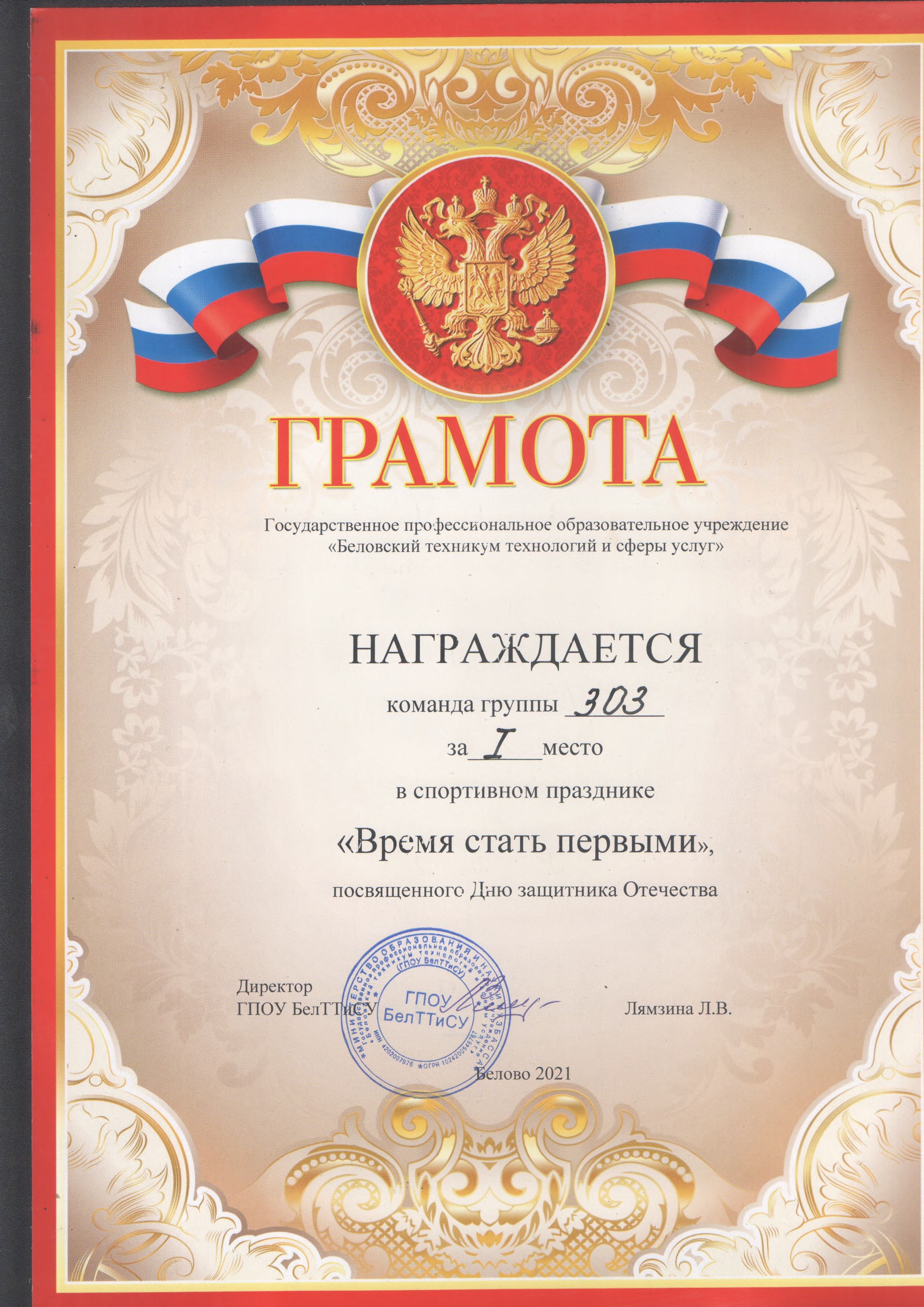 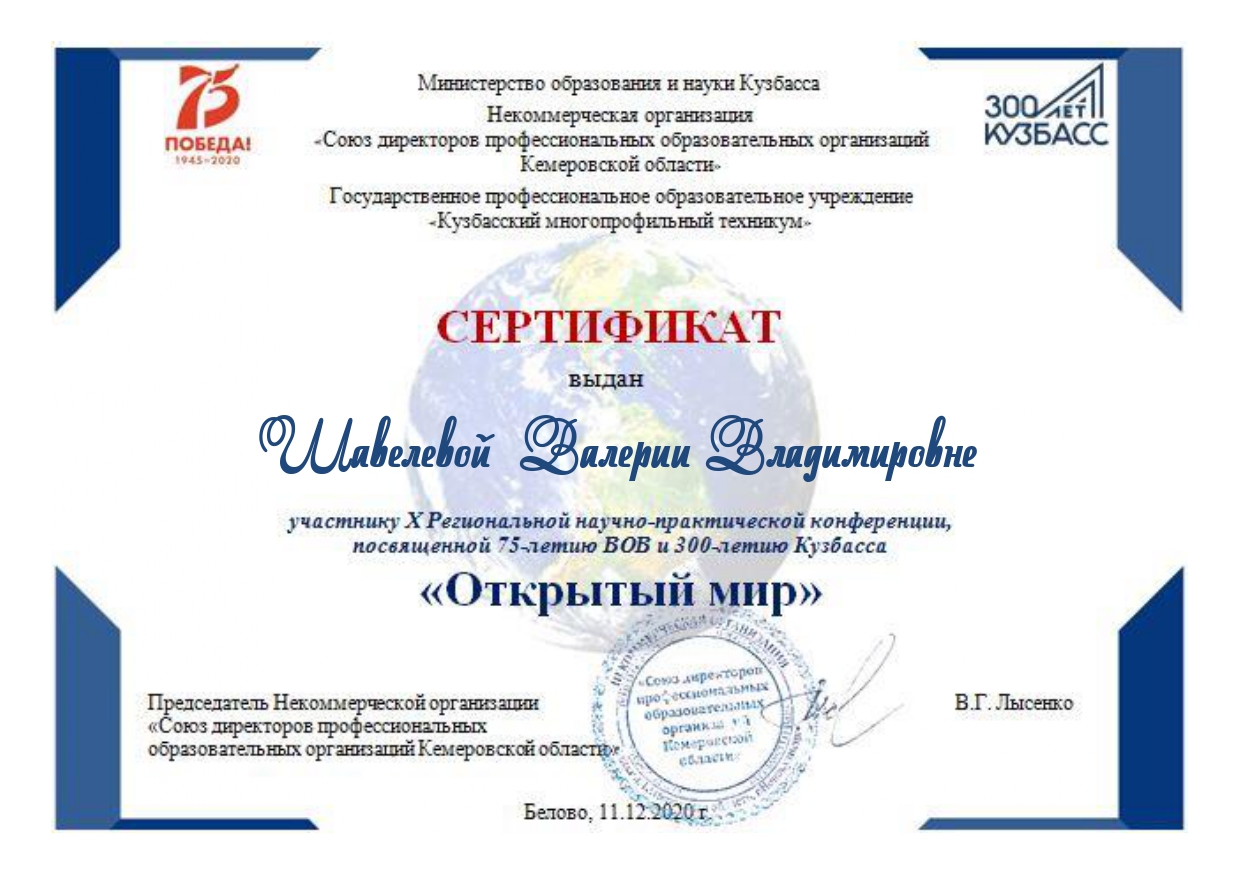 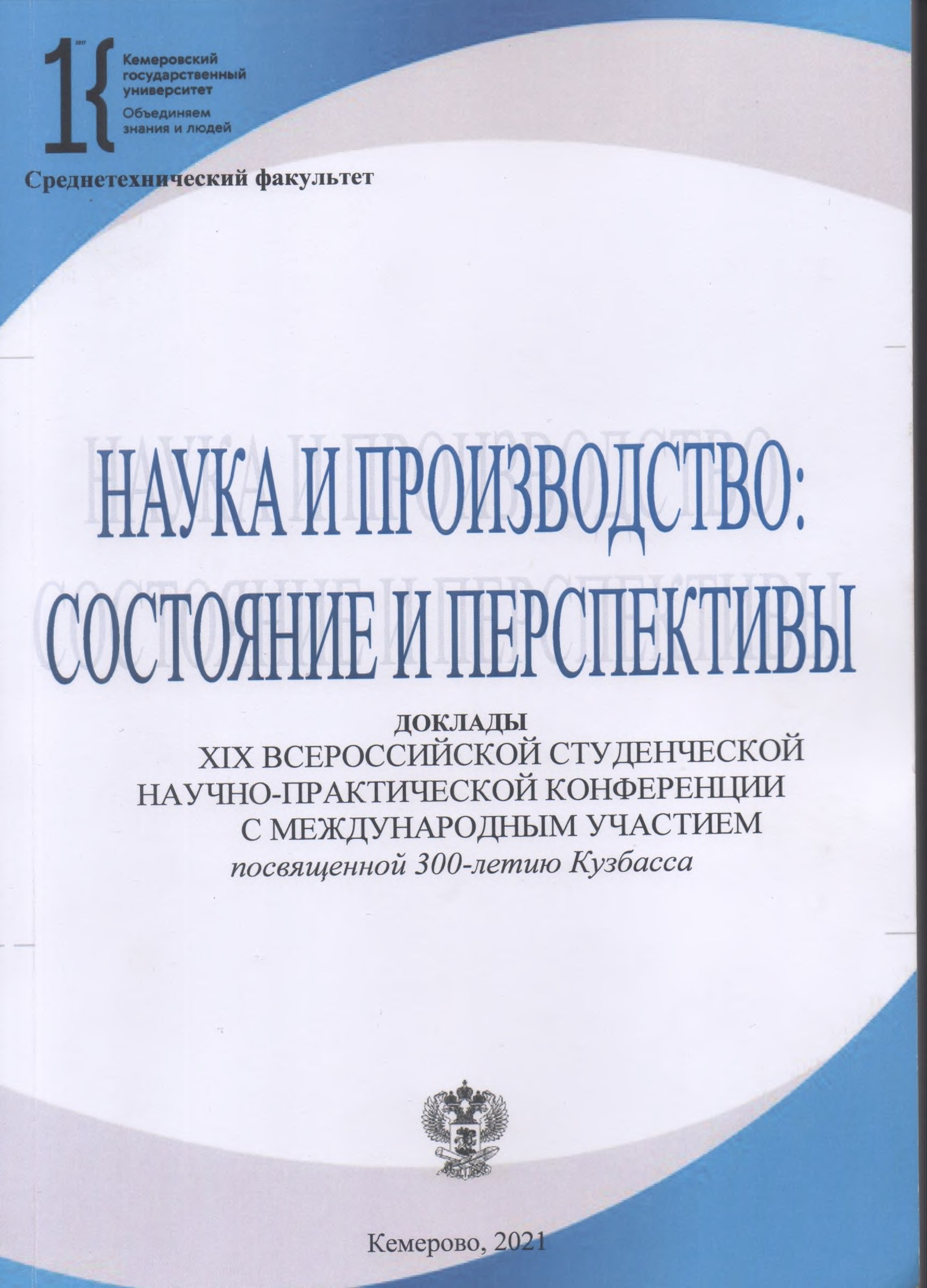 9
4. Личный вклад в повышение качества образования, совершенствование методов обучения и воспитания, транслирование в педагогических коллективах опыта практических результатов своей профессиональной деятельности, активное участие в работе методических объединений педагогических работников организации
Используемые педагогические  технологии
10
Сайты, используемые на занятиях
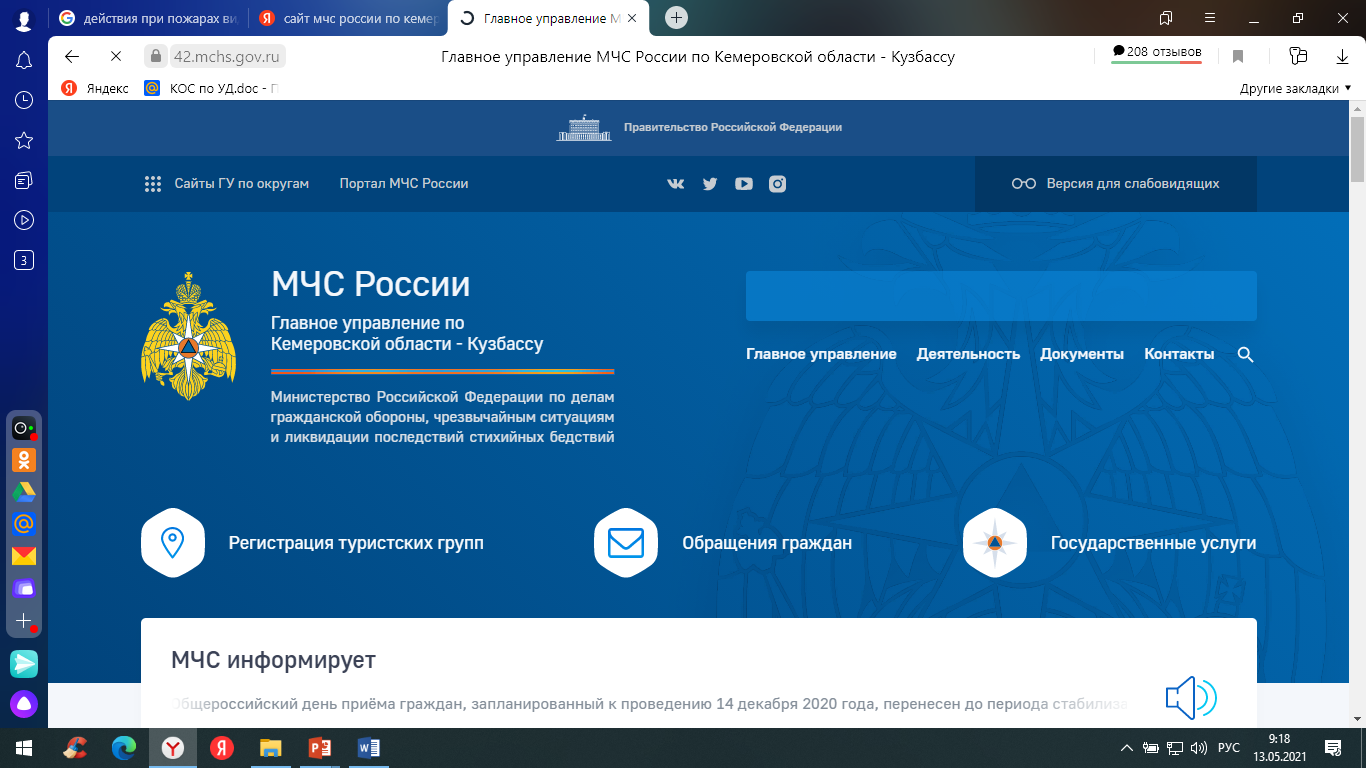 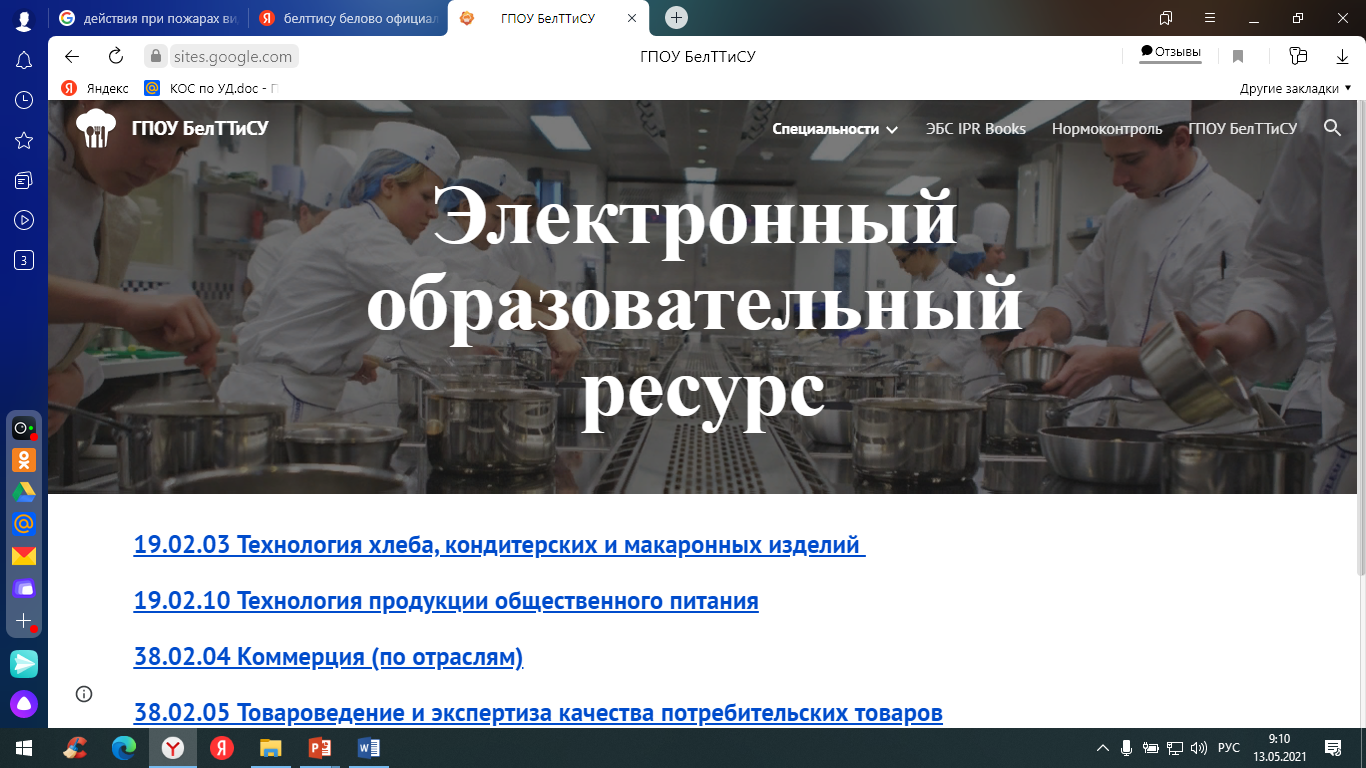 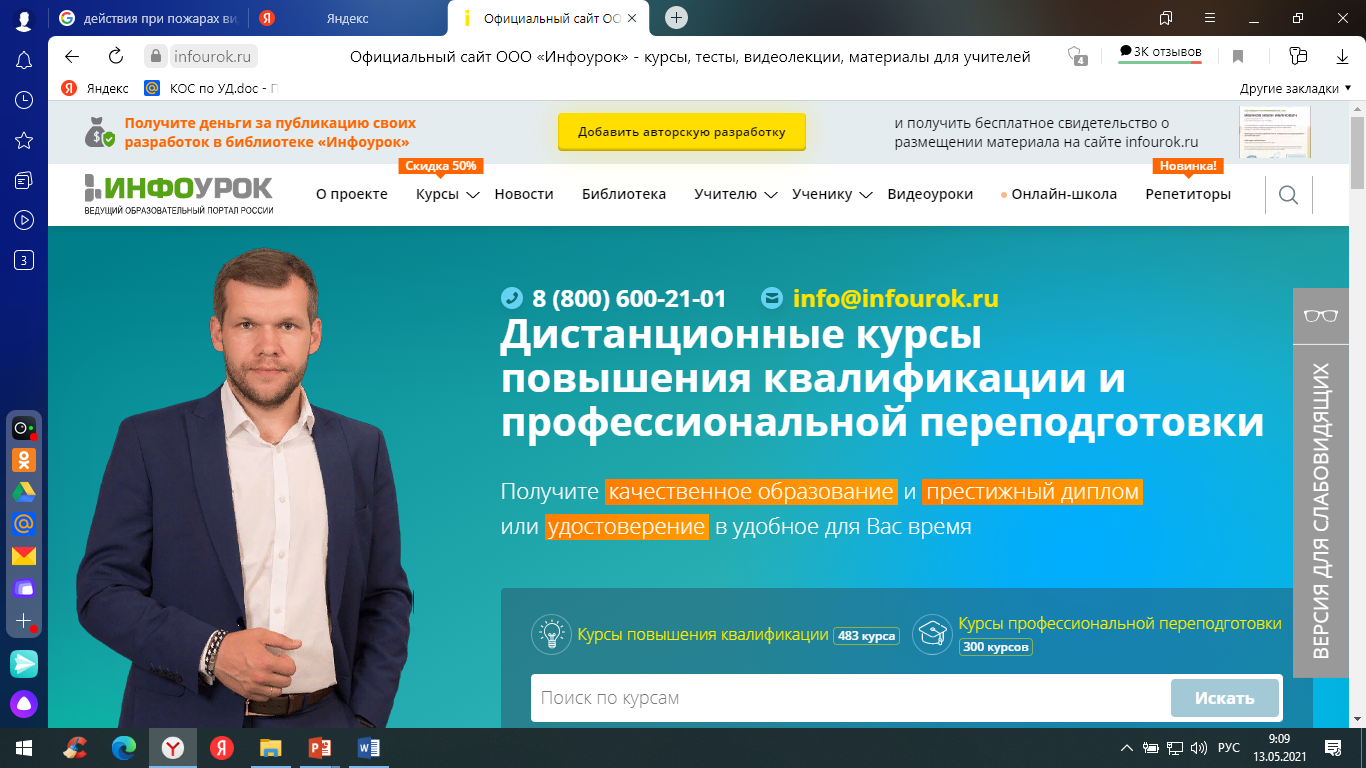 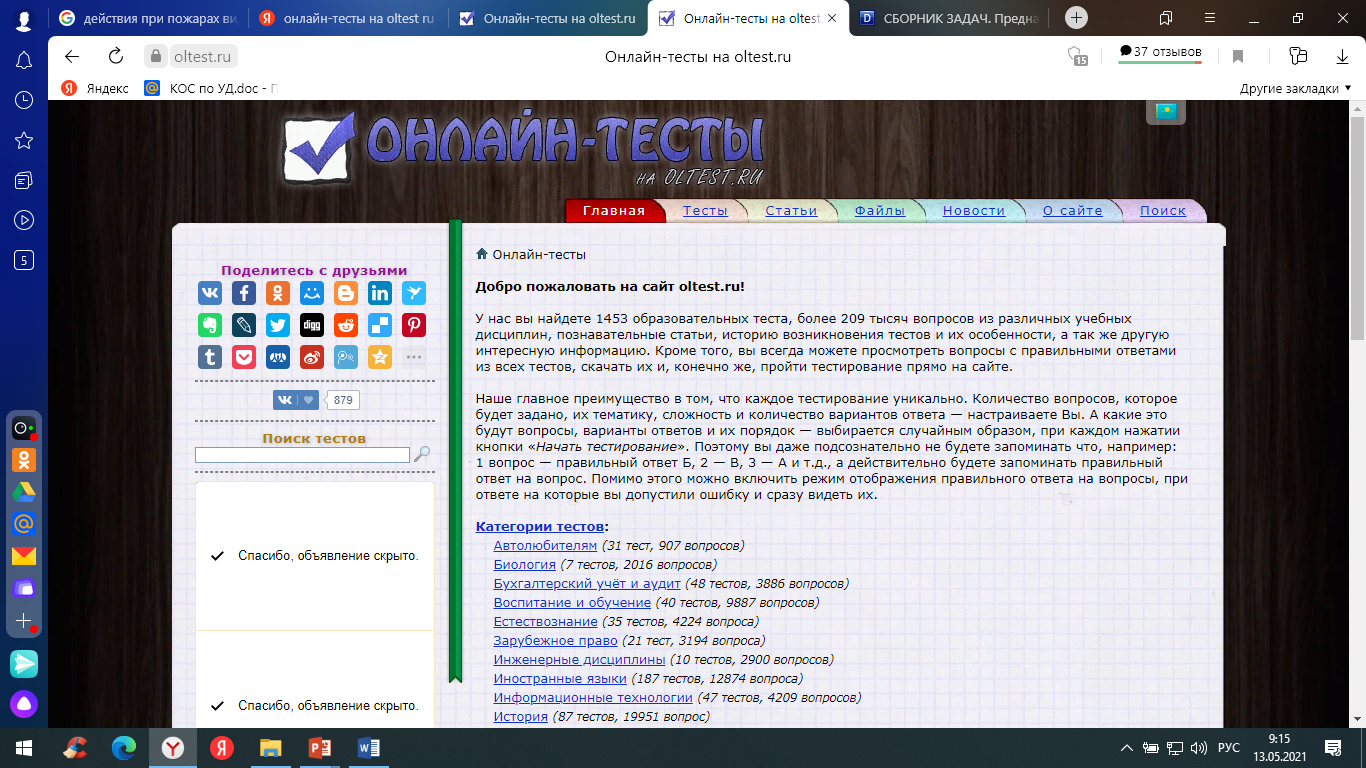 11
Дидактический материал, используемый на занятиях
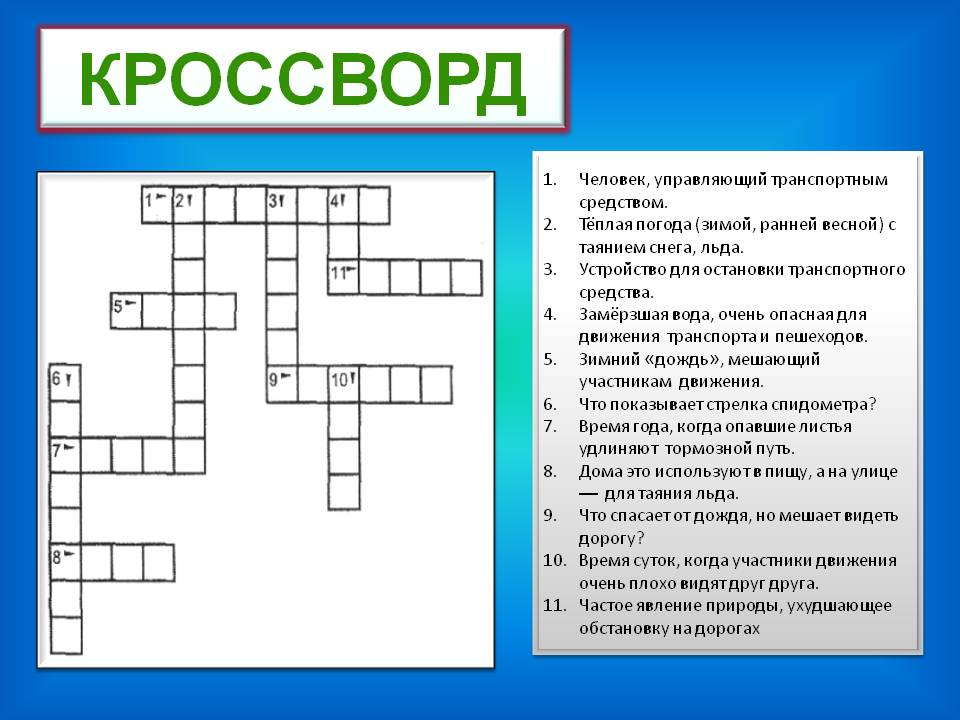 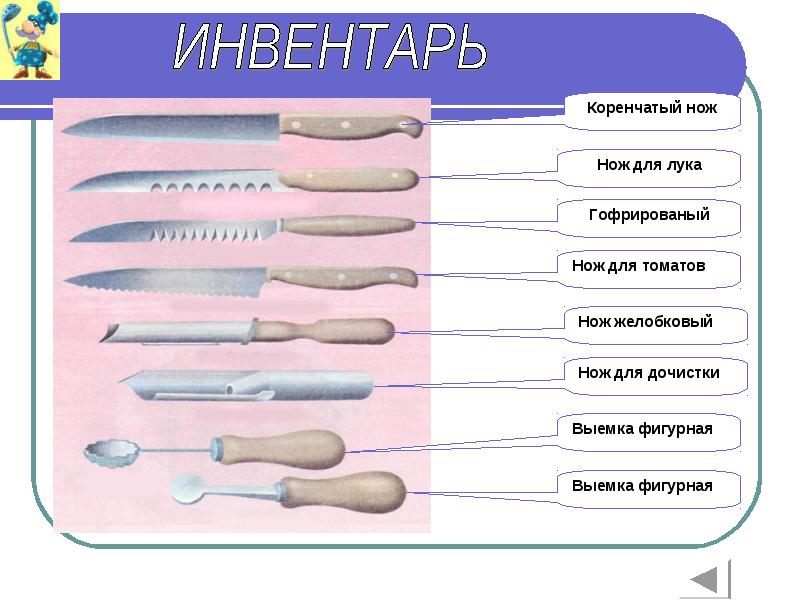 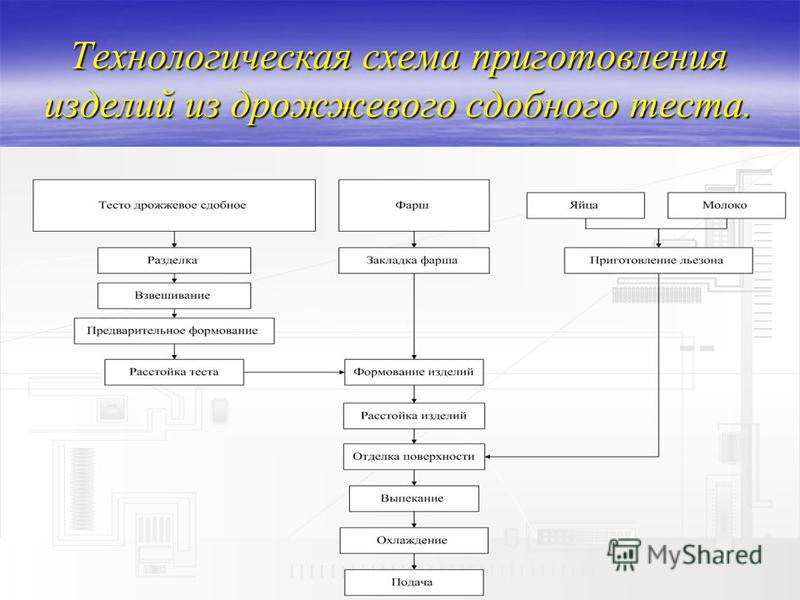 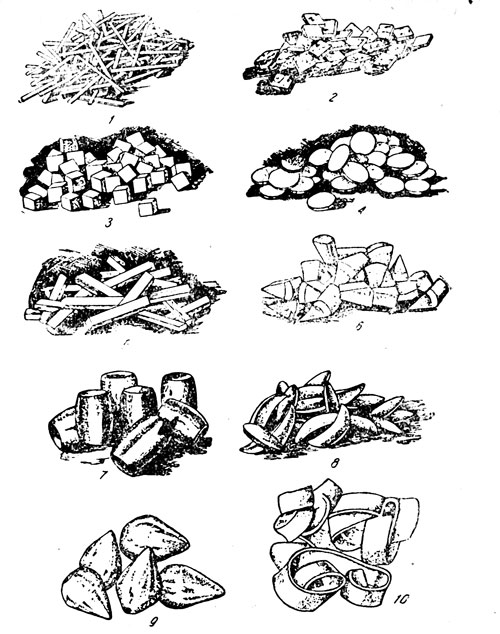 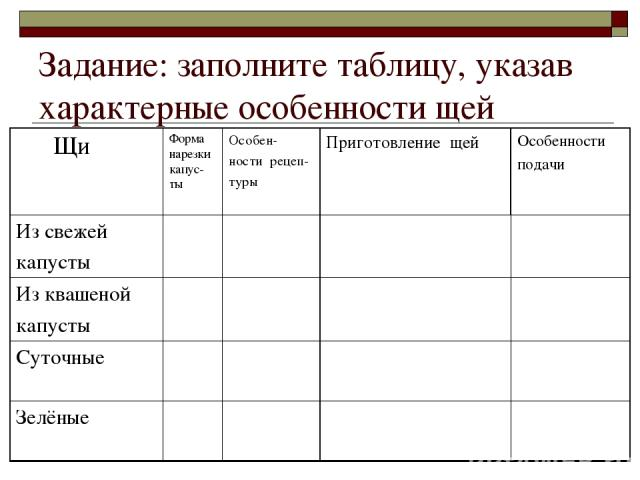 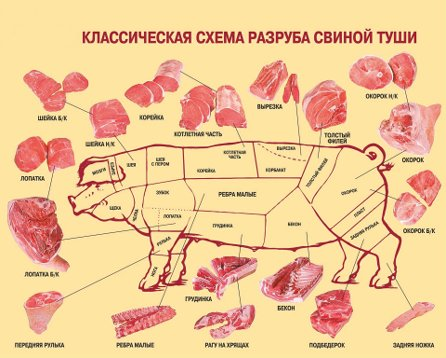 12
Мастер-классы
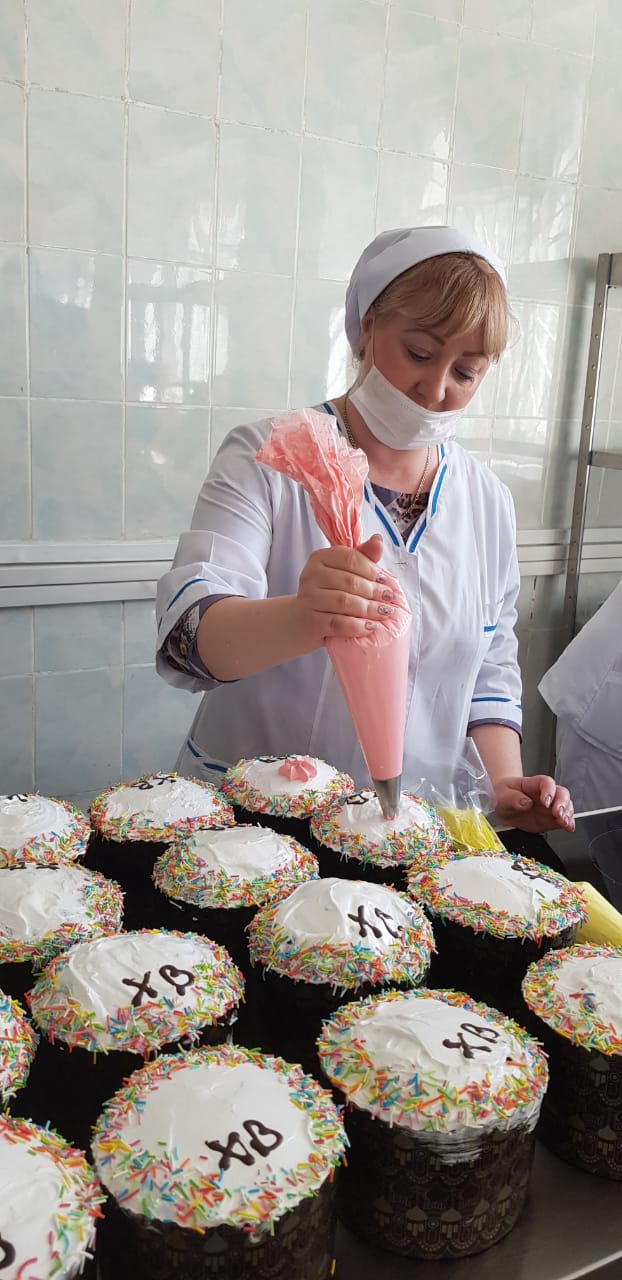 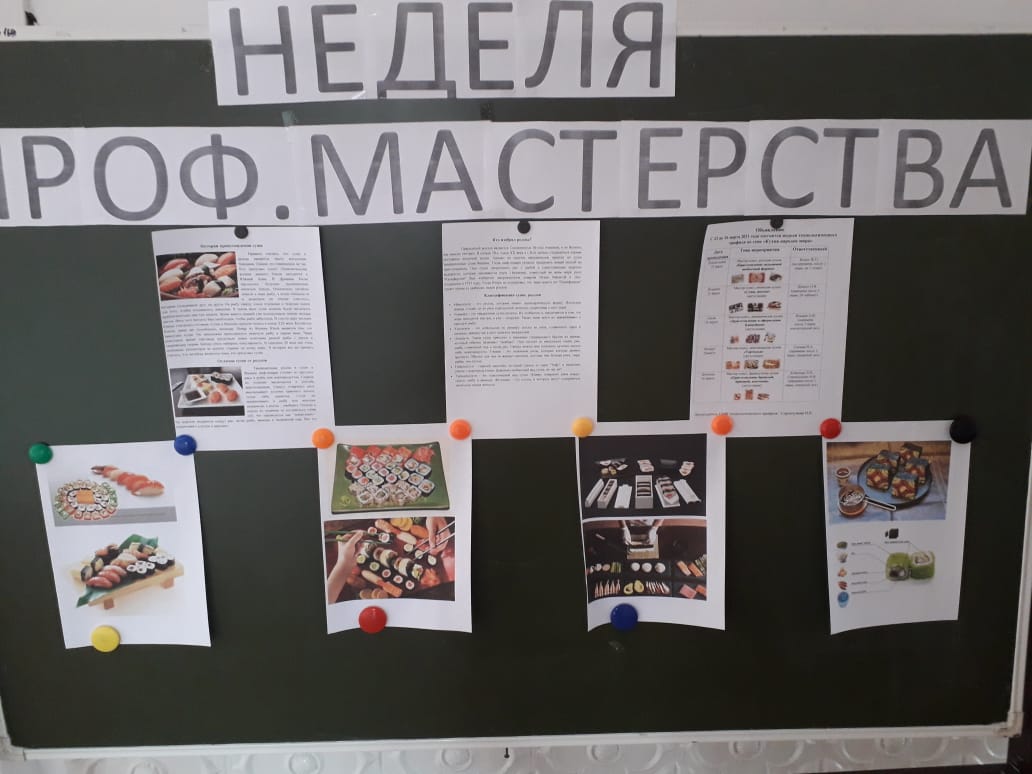 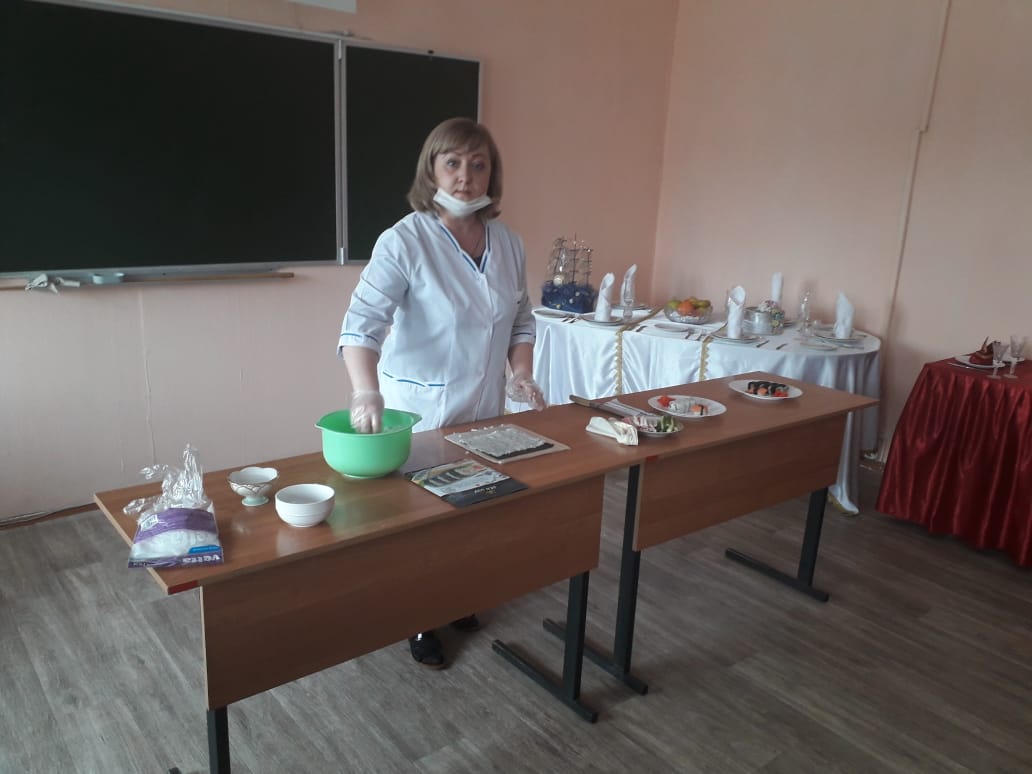 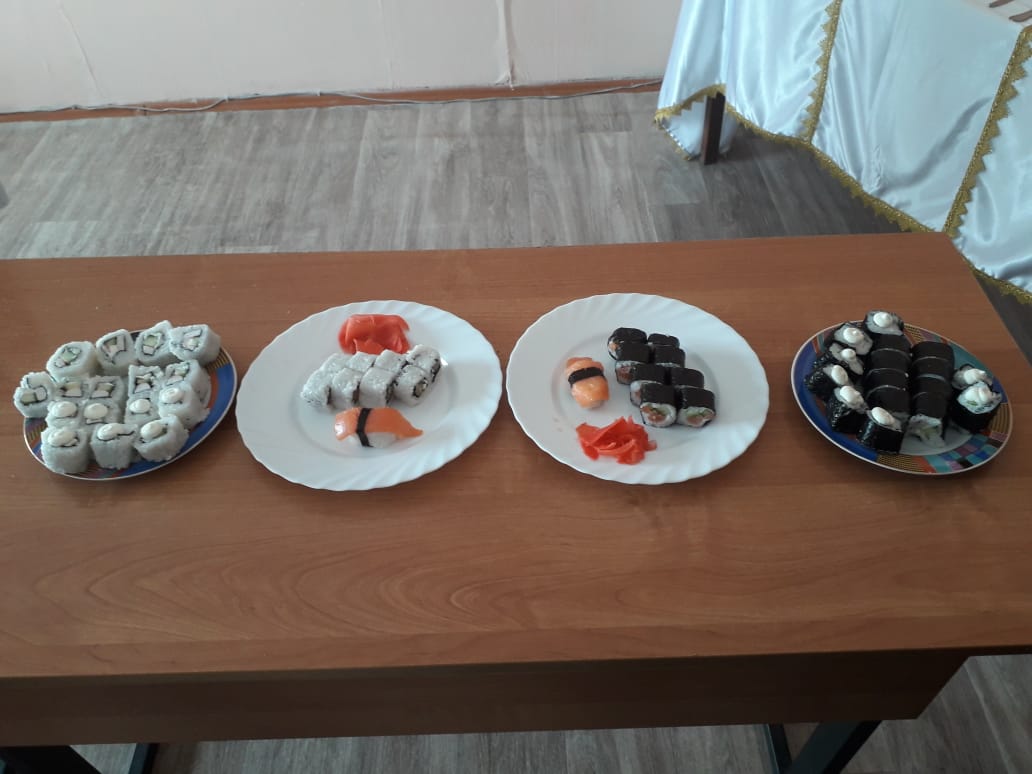 13